Module 7
Assessment and Analyzing Family Functioning
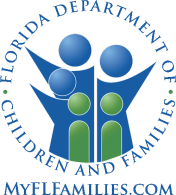 [Speaker Notes: 12.0.1]
Agenda
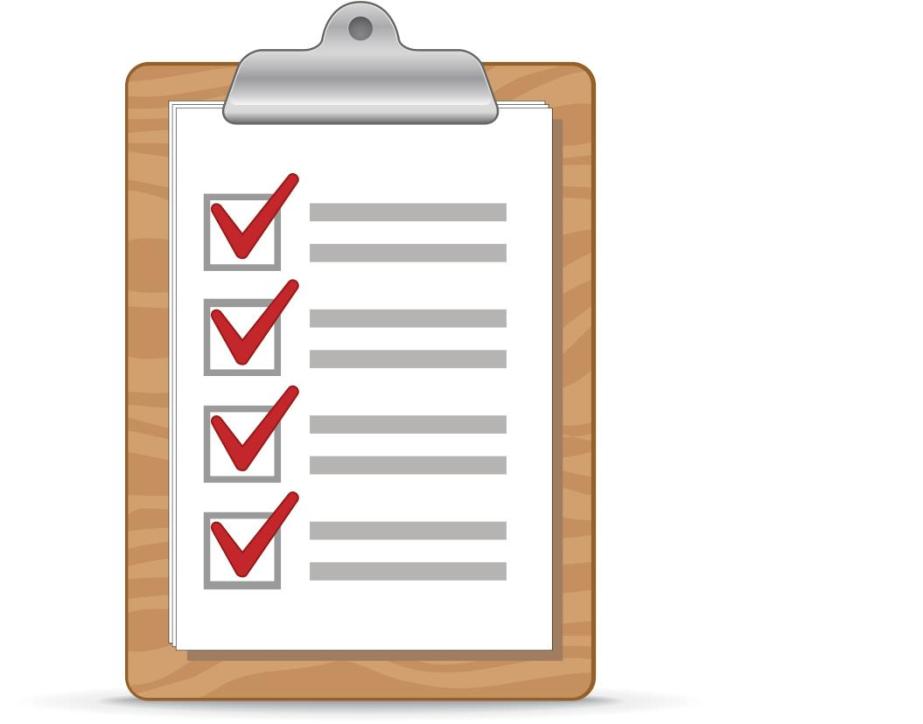 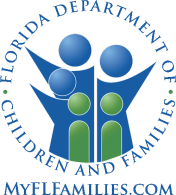 Pre-Service Curriculum Module 7.0.2
[Speaker Notes: 12.0.3]
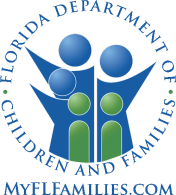 Unit 7.1
Information Collection Protocol
Pre-Service Curriculum Module 7.1.1
[Speaker Notes: 12.1.4]
Learning Objectives
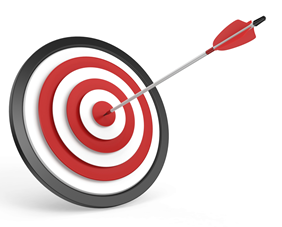 Pre-Service Curriculum Module 7.1.2
[Speaker Notes: 12.1.5]
Information Collection
Pre-Service Curriculum Module 7.1.3
Information Collection Domains
Maltreatment
Nature of, or Circumstances Surrounding the Maltreatment
Child Functioning
Adult Functioning
General Parenting
Parental Discipline
Pre-Service Curriculum Module 7.1.4
ActivityInformation Collection
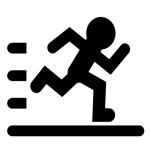 Pre-Service Curriculum Module 7.1.5
[Speaker Notes: 11.8.165]
Information Collection as a Competency
I know what information I must learn about a family.  I know what information I must collect on each case I am assigned.
I understand the purposes or reasons for needing to know this information.
I demonstrate awareness that everything I do to reconcile and validate information influences the overall quality of the information.
I can discuss and write about the information I collected logically, succinctly, and in a way that justifies my conclusions.
Pre-Service Curriculum Module 7.1.6
ActivityCompetencies
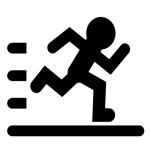 Pre-Service Curriculum Module 7.1.7
[Speaker Notes: 11.8.165]
Information Collection is Sufficient When:
Fully describes what has or is happening in each domain, providing a clear picture and accurate understanding without having to refer to additional material.
Is essential to gaining a full understanding or complete picture of the domain.
Adequately describes the role of other persons in the home or the family resource network.
Provides clear rationale for decision making and supports the identification of impending danger and diminished caregiver protective capacities.
Pre-Service Curriculum Module 7.1.8
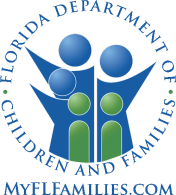 Unit 7.2
Assessing the Extent of Maltreatment and Circumstances Surrounding Maltreatment
Pre-Service Curriculum Module 7.2.1
[Speaker Notes: 12.1.4]
Learning Objectives
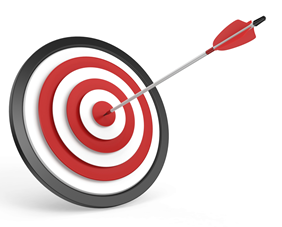 Pre-Service Curriculum Module 7.2.2
[Speaker Notes: 12.1.5]
Extent of Maltreatment
What is occurring?
What has occurred?
What are the results of what has occurred?
Pre-Service Curriculum Module 7.2.3
[Speaker Notes: 7.1.4]
Surrounding Circumstances of Maltreatment
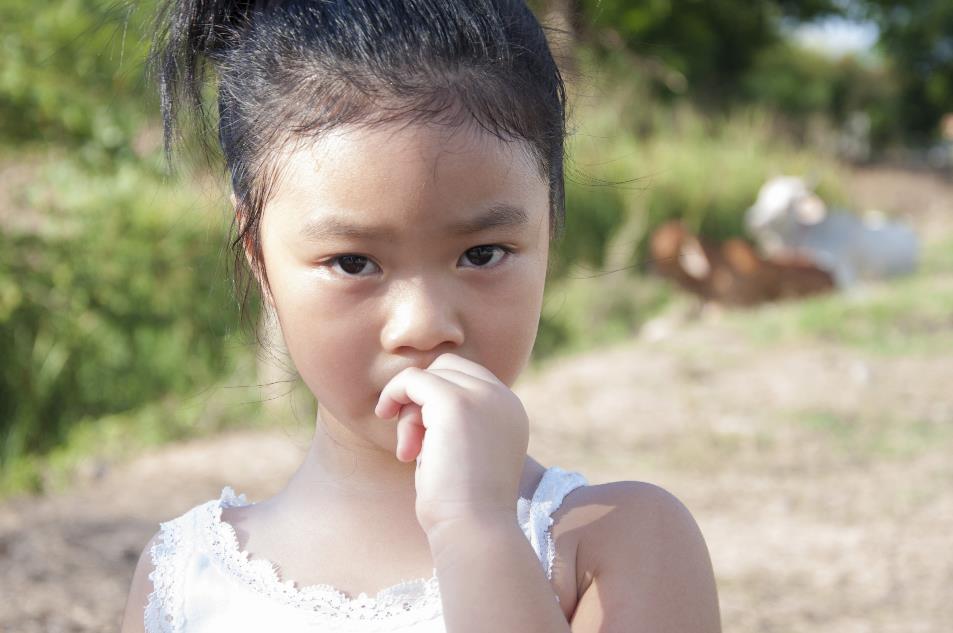 Pre-Service Curriculum Module 7.2.4
[Speaker Notes: 11.8.164]
ActivityExtent of Maltreatment
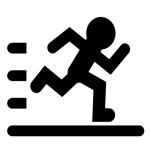 Pre-Service Curriculum Module 7.2.5
[Speaker Notes: 11.8.165]
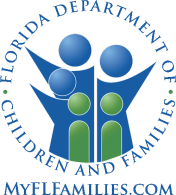 Unit 7.3
Assessing Child Functioning
Pre-Service Curriculum Module 7.3.1
[Speaker Notes: 3.8.1]
Learning Objectives
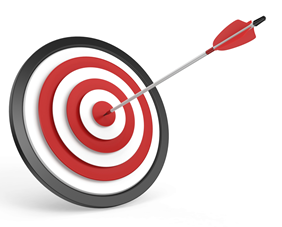 Pre-Service Curriculum Module 7.3.2
[Speaker Notes: 3.8.2]
Child Functioning
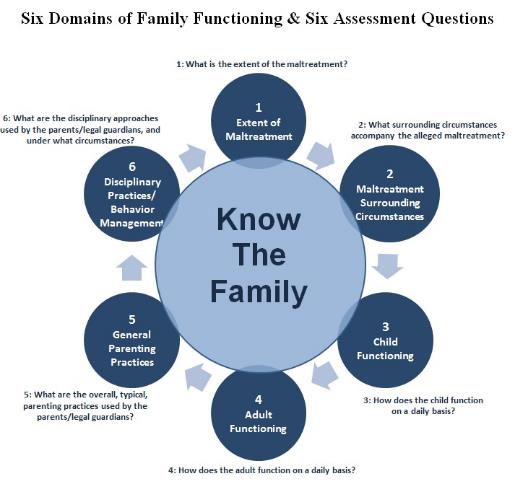 Pre-Service Curriculum Module 7.3.3
[Speaker Notes: 3.8.4]
Child Functioning
Looks at how a child functions from day-to-day, including their current status and current needs, rather than what the child could do at a specific point in time. This information is qualified by age of the child or any special needs or developmental delays.
General behavior patterns
Child’s ability to trust adults
Sociability
Sexual behavior
Emotions 
Self-awareness and acceptance
Mood changes
Temperament
Independence
Assertiveness
Development
Verbal skills / communication
Motor skills
Self-control
Academic Status
Poor academic performance
Intellect and mental performance
Physical capacity
Vulnerability
Ability to make needs known
Play and work
Eating and sleeping habits
Health status
Medical condition that must be managed
Symptoms of depression or trauma
Pre-Service Curriculum Module 7.3.4
[Speaker Notes: 3.8.5]
Activity
Analyzing Child Functioning
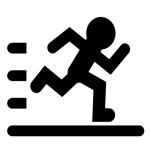 Pre-Service Curriculum Module 7.3.5
[Speaker Notes: 3.1.15]
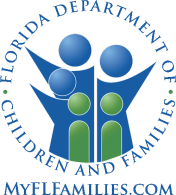 Unit 7.4
The Parent/Caregiver as a Functioning Adult
Pre-Service Curriculum Module 7.4.1
[Speaker Notes: 3.1.3]
Learning Objectives
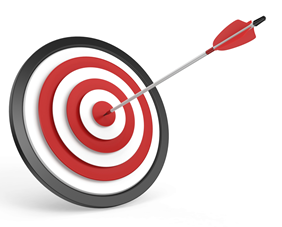 Pre-Service Curriculum Module 7.4.2
[Speaker Notes: 3.1.4]
Who Cares For and Nurtures the Child?
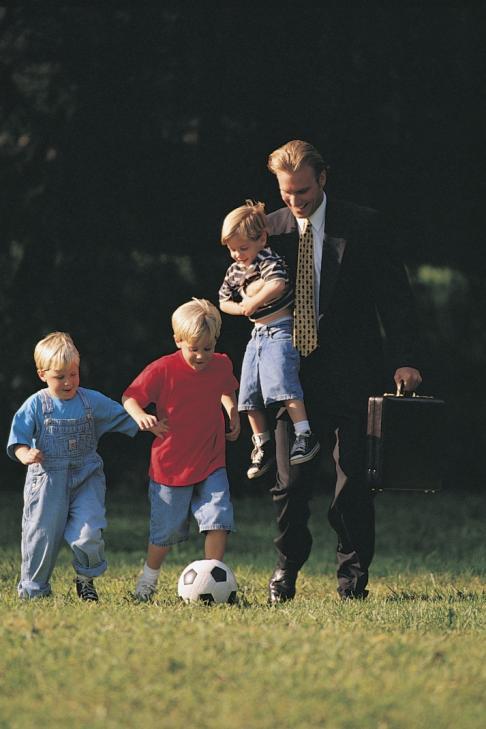 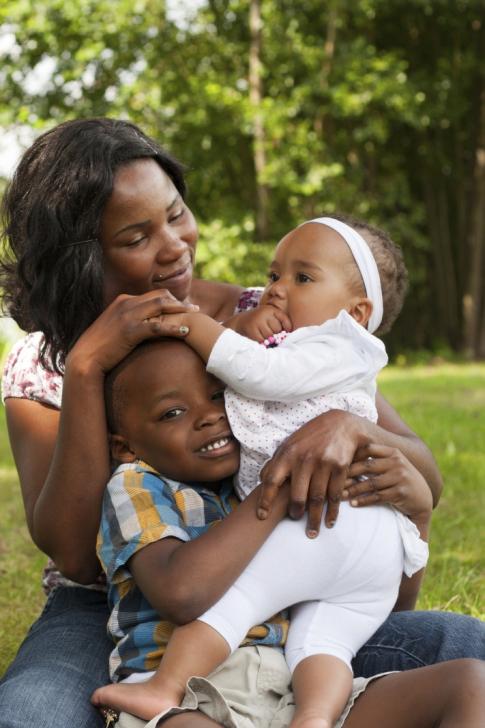 Pre-Service Curriculum Module 7.4.3
[Speaker Notes: 3.1.6]
Pre-Service Curriculum Module 7.4.4
Cognitive Functioning
Pre-Service Curriculum Module 7.4.5
[Speaker Notes: 3.1.9]
Emotional Functioning
Pre-Service Curriculum Module 7.4.6
[Speaker Notes: 3.1.10]
Behavioral Functioning
Pre-Service Curriculum Module 7.4.7
[Speaker Notes: 3.1.12]
Activity
Assessing Adult Functioning
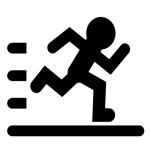 Pre-Service Curriculum Module 7.4.8
[Speaker Notes: 3.1.15]
Activity
Analyzing Adult Functioning
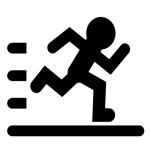 Pre-Service Curriculum Module 7.4.9
[Speaker Notes: 3.1.16]
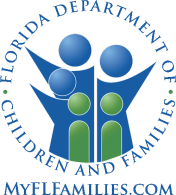 Unit 7.5
Parenting General
Pre-Service Curriculum Module 7.5.1
[Speaker Notes: 3.1.3]
Learning Objectives
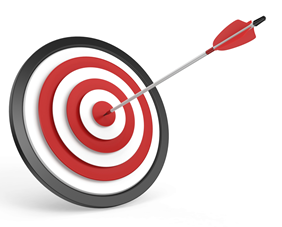 Pre-Service Curriculum Module 7.5.2
[Speaker Notes: 3.1.4]
Pre-Service Curriculum Module 7.5.3
ActivityAssessing General Parenting
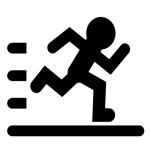 Pre-Service Curriculum Module 7.5.4
[Speaker Notes: 3.2.27]
ActivityAnalyzing Parenting General
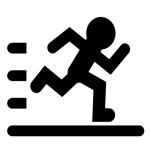 Pre-Service Curriculum Module 7.5.5
[Speaker Notes: 3.2.27]
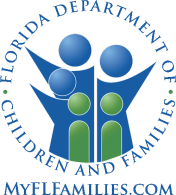 Unit 7.6
Parenting Discipline
Pre-Service Curriculum Module 7.6.2
[Speaker Notes: 3.1.3]
Learning Objectives
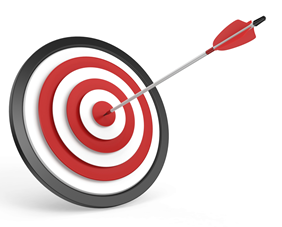 Pre-Service Curriculum Module 7.5.1
[Speaker Notes: 3.1.4]
Parenting Discipline Domain
Discipline is considered in a broader context than socialization; teaching and guiding the child. Usually, staff focuses on discipline only within a punishment context, so emphasis on the importance of viewing discipline as providing direction, managing behavior, teaching, and directing a child are considered in answering this question. Study here would include the parent's methods, the source of those methods, purpose or reasons for, attitudes about, context of, expectations of discipline, understanding, relationship to child and child behavior, meaning of discipline. Information that answers this question includes: 
a. Disciplinary methods 
b. Approaches to managing child behavior 
c. Perception of effectiveness of utilized approaches 
d. Concepts and purpose of discipline 
e. Context in which discipline occurs 
f. Cultural practice
Pre-Service Curriculum Module 7.6.3
Pre-Service Curriculum Module 7.6.4
ActivityParenting Discipline
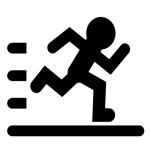 Pre-Service Curriculum Module 7.6.5
[Speaker Notes: 3.2.27]
ActivityAmy’s Parenting General
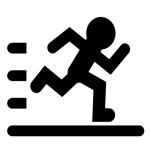 Pre-Service Curriculum Module 7.6.6
[Speaker Notes: 3.2.27]